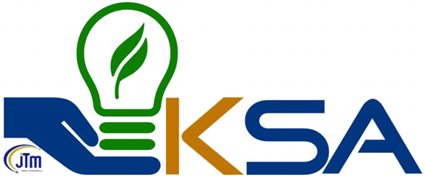 KESERAGAMAN ETIKA
Nota:

Warna di dalam kotak Tajuk Keseragaman Etika perlu diubah mengikut Warna Standard Zon; dan

Cetakan perlu dilaminate dan dipaparkan di tempat yang bersesuaian
Contoh
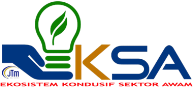 MENGIKUT WARNA STANDARD ZON
ETIKA PENGGUNAAN BILIK MESYUARAT / PERBINCANGAN
Bersama kita pastikan:

telefon bimbit berada dalam mod senyap/getar;
tiada vandalisme dilakukan terhadap aset dan inventori dalam bilik ini;
semua suis lampu dan peralatan elektrik/elektronik yang digunakan ditutup selepas digunakan;
peralatan yang digunakan diletakkan kembali di tempat asal;
kerusi disusun dengan kemas selepas digunakan; dan
sampah dibuang ke dalam tong sampah yang disediakan.
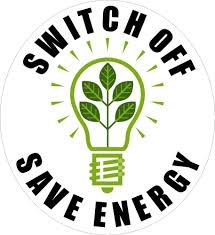 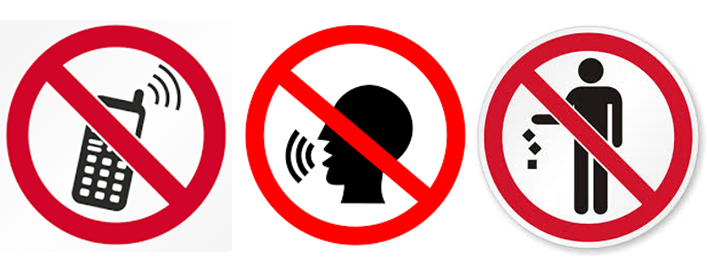 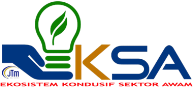 ETIKA PENGGUNAAN BILIK MESYUARAT / PERBINCANGAN
Bersama kita pastikan:

telefon bimbit berada dalam mod senyap/getar;
tiada vandalisme dilakukan terhadap aset dan inventori dalam bilik ini;
semua suis lampu dan peralatan elektrik/elektronik yang digunakan ditutup selepas digunakan;
peralatan yang digunakan diletakkan kembali di tempat asal;
kerusi disusun dengan kemas selepas digunakan; dan
sampah dibuang ke dalam tong sampah yang disediakan.
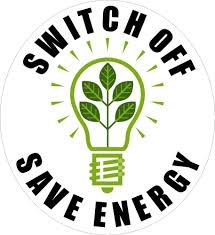 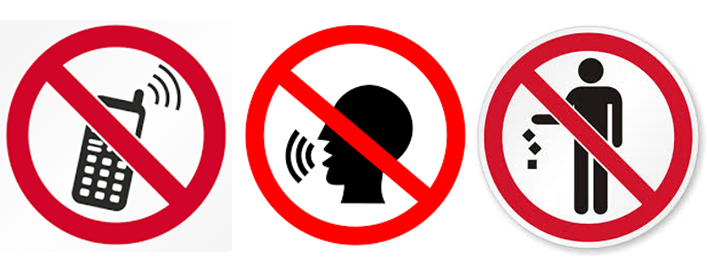 Contoh
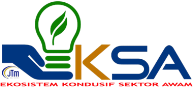 ETIKA PENGGUNAAN PANTRI
MENGIKUT WARNA STANDARD ZON
Bersama kita pastikan:

ruang makan, dapur dan sinki sentiasa bersih dan tiada sisa makanan;
peralatan kotor tidak ditinggalkan di dalam sinki;
suis peralatan elektrik seperti cerek dan microwave ditutup selepas digunakan; 
peralatan yang digunakan diletakkan kembali di tempat asal;
kerusi disusun dengan kemas selepas digunakan; dan
sampah dibuang ke dalam tong sampah yang disediakan.
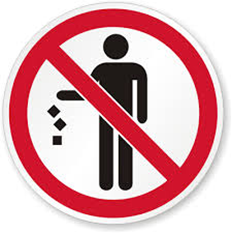 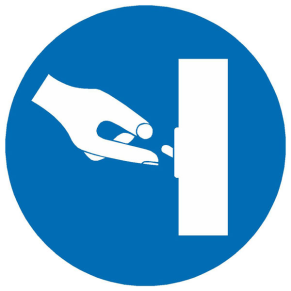 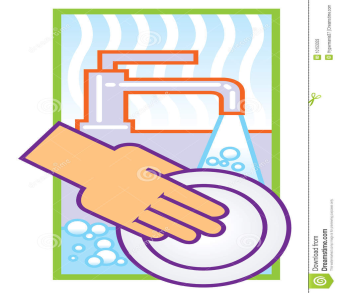 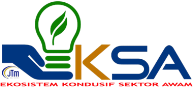 ETIKA PENGGUNAAN PANTRI
Bersama kita pastikan:

ruang makan, dapur dan sinki sentiasa bersih dan tiada sisa makanan;
peralatan kotor tidak ditinggalkan di dalam sinki;
suis peralatan elektrik seperti cerek dan microwave ditutup selepas digunakan; 
peralatan yang digunakan diletakkan kembali di tempat asal;
kerusi disusun dengan kemas selepas digunakan; dan
sampah dibuang ke dalam tong sampah yang disediakan.
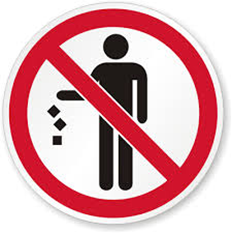 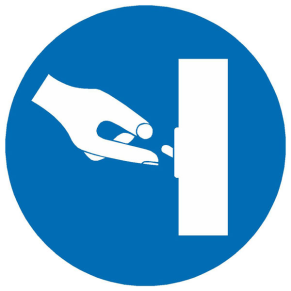 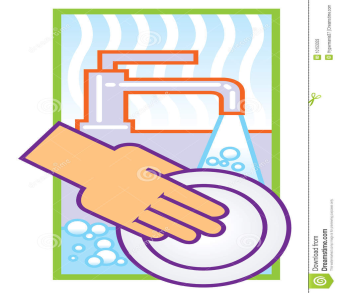 Contoh
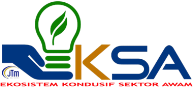 ETIKA 
PENGGUNAAN SURAU
MENGIKUT WARNA STANDARD ZON
Bersama kita pastikan:

sejadah / telekung dilipat dengan kemas dan disimpan di tempat asal selepas digunakan;
selipar/kasut disusun dengan kemas di tempatnya;
telefon bimbit berada dalam mod senyap/getar;
bahan bacaan sentiasa disusun kemas dan teratur selepas digunakan;
anda tidak membuat bising bagi memastikan anda tidak mengganggu jemaah yang sedang solat;
sampah/tisu dibuang ke dalam tong sampah yang disediakan; dan
surau sentiasa dalam keadaan bersih dan kemas.
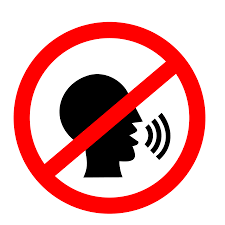 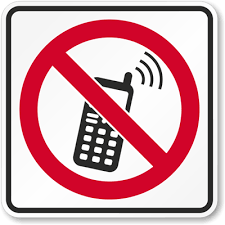 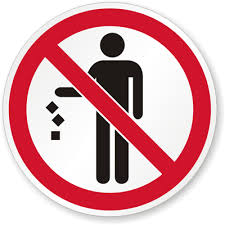 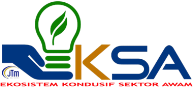 ETIKA 
PENGGUNAAN SURAU
Bersama kita pastikan:

sejadah / telekung dilipat dengan kemas dan disimpan di tempat asal selepas digunakan;
selipar/kasut disusun dengan kemas di tempatnya;
telefon bimbit berada dalam mod senyap/getar;
bahan bacaan sentiasa disusun kemas dan teratur selepas digunakan;
anda tidak membuat bising bagi memastikan anda tidak mengganggu jemaah yang sedang solat;
sampah/tisu dibuang ke dalam tong sampah yang disediakan; dan
surau sentiasa dalam keadaan bersih dan kemas.
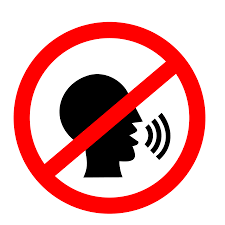 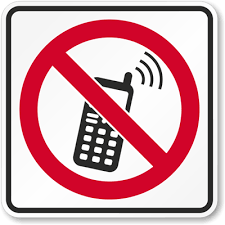 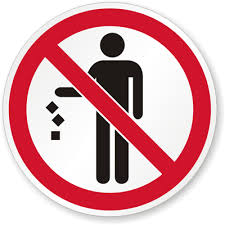 Contoh
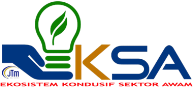 ETIKA 
PENGGUNAAN TANDAS
MENGIKUT WARNA STANDARD ZON
Bersama kita pastikan:

semua sampah dibuang di dalam tong yang disediakan;
tisu, dan sisa makanan tidak dibuang ke dalam mangkuk tandas dan singki;
tandas dipamkan selepas digunakan;
tiada kotoran ditinggalkan di sekitar mangkuk tandas selepas digunakan;
pili air ditutup setelah diguna bagi menjimatkan air;
tisu diambil pada kadar yang diperlukan sahaja;
barangan peribadi seperti pencuci muka dan sabun pencuci pinggan tidak ditinggalkan di dalam tandas; dan
sama-sama kita menghormati hak pengguna seterusnya terhadap tandas ini.
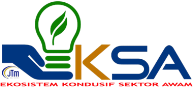 ETIKA 
PENGGUNAAN TANDAS
Bersama kita pastikan:

semua sampah dibuang di dalam tong yang disediakan;
tisu, dan sisa makanan tidak dibuang ke dalam mangkuk tandas dan singki;
tandas dipamkan selepas digunakan;
tiada kotoran ditinggalkan di sekitar mangkuk tandas selepas digunakan;
pili air ditutup setelah diguna bagi menjimatkan air;
tisu diambil pada kadar yang diperlukan sahaja;
barangan peribadi seperti pencuci muka dan sabun pencuci pinggan tidak ditinggalkan di dalam tandas; dan
sama-sama kita menghormati hak pengguna seterusnya terhadap tandas ini.
Contoh
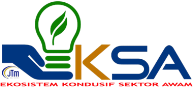 MENGIKUT WARNA STANDARD ZON
ETIKA PENGGUNAAN BILIK CETAK
Bersama kita pastikan:

bilik cetak berada dalam keadaan bersih dan teratur;

Standard Operating Procedure (SOP) dan tatacara penggunaan yang telah ditetapkan bagi setiap peralatan dipatuhi;

sebarang kerosakan mesin pencetak dilaporkan kepada pegawai bertanggungjawab dengan segera;

sampah (seperti kertas dan dawai kokot) dibuang ke dalam tong sampah yang disediakan;

cetakan dibuat di kedua-dua belah kertas untuk menjimatkan penggunaan kertas; dan

sila kembalikan semula peralatan / alat tulis ke tempat asalnya selepas digunakan.
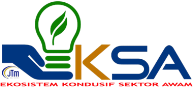 ETIKA PENGGUNAAN BILIK CETAK
Bersama kita pastikan:

bilik cetak berada dalam keadaan bersih dan teratur;

Standard Operating Procedure (SOP) dan tatacara penggunaan yang telah ditetapkan bagi setiap peralatan dipatuhi;

sebarang kerosakan mesin pencetak dilaporkan kepada pegawai bertanggungjawab dengan segera;

sampah (seperti kertas dan dawai kokot) dibuang ke dalam tong sampah yang disediakan;

cetakan dibuat di kedua-dua belah kertas untuk menjimatkan penggunaan kertas; dan

sila kembalikan semula peralatan / alat tulis ke tempat asalnya selepas digunakan.